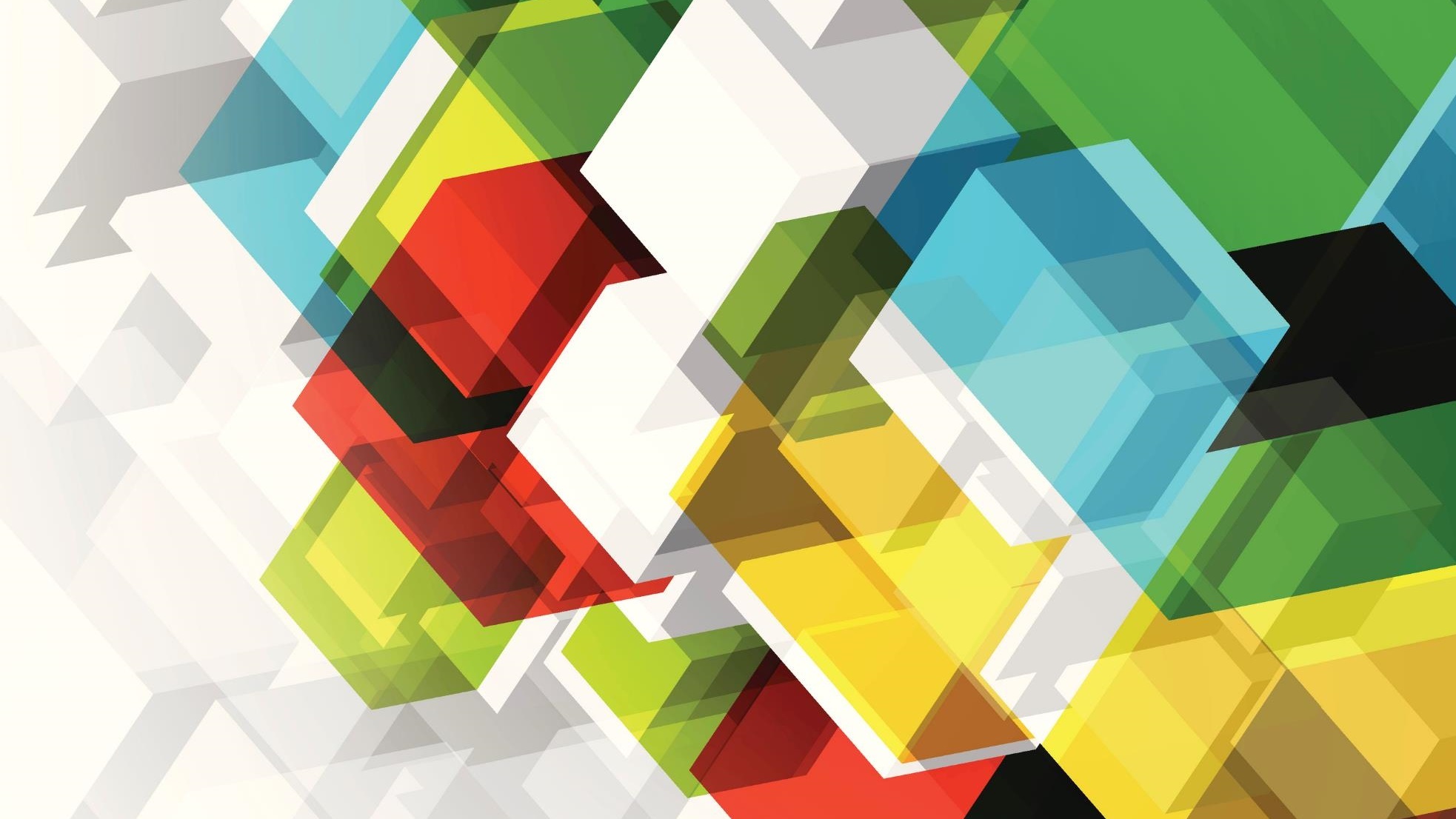 Family Fortunes
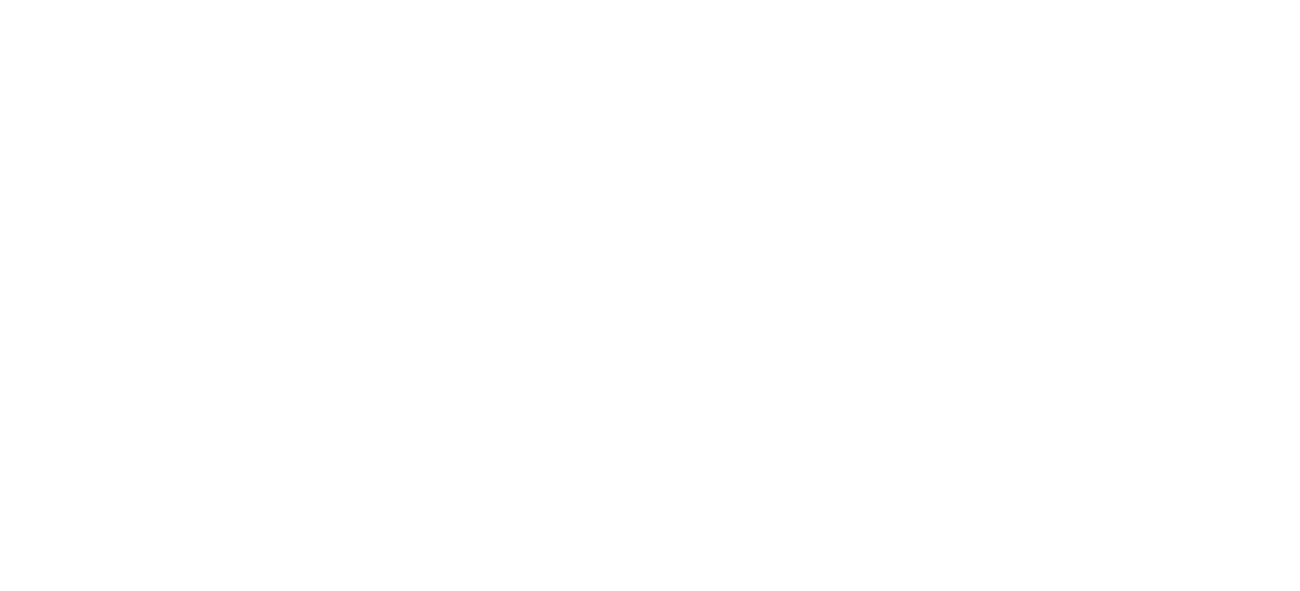 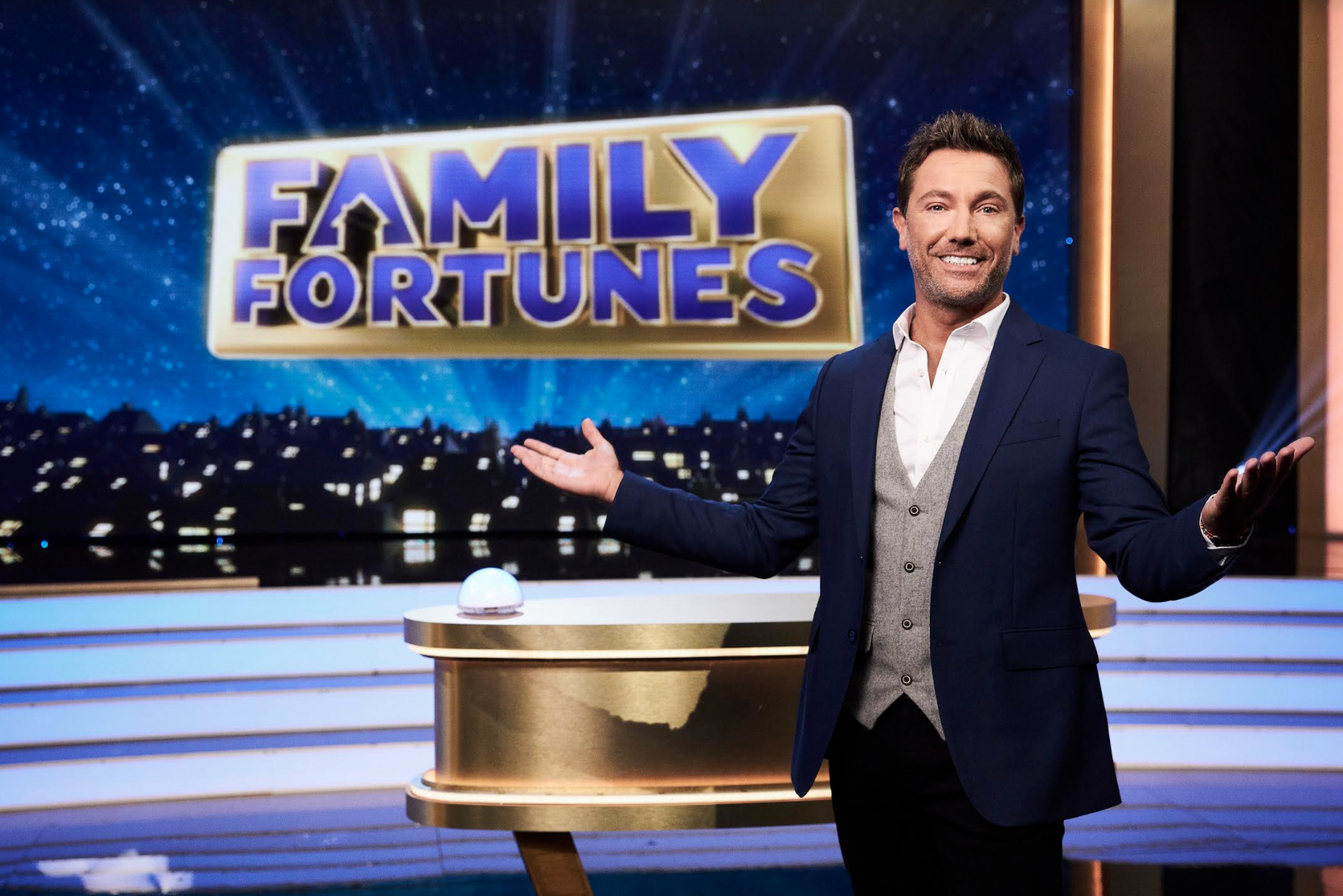 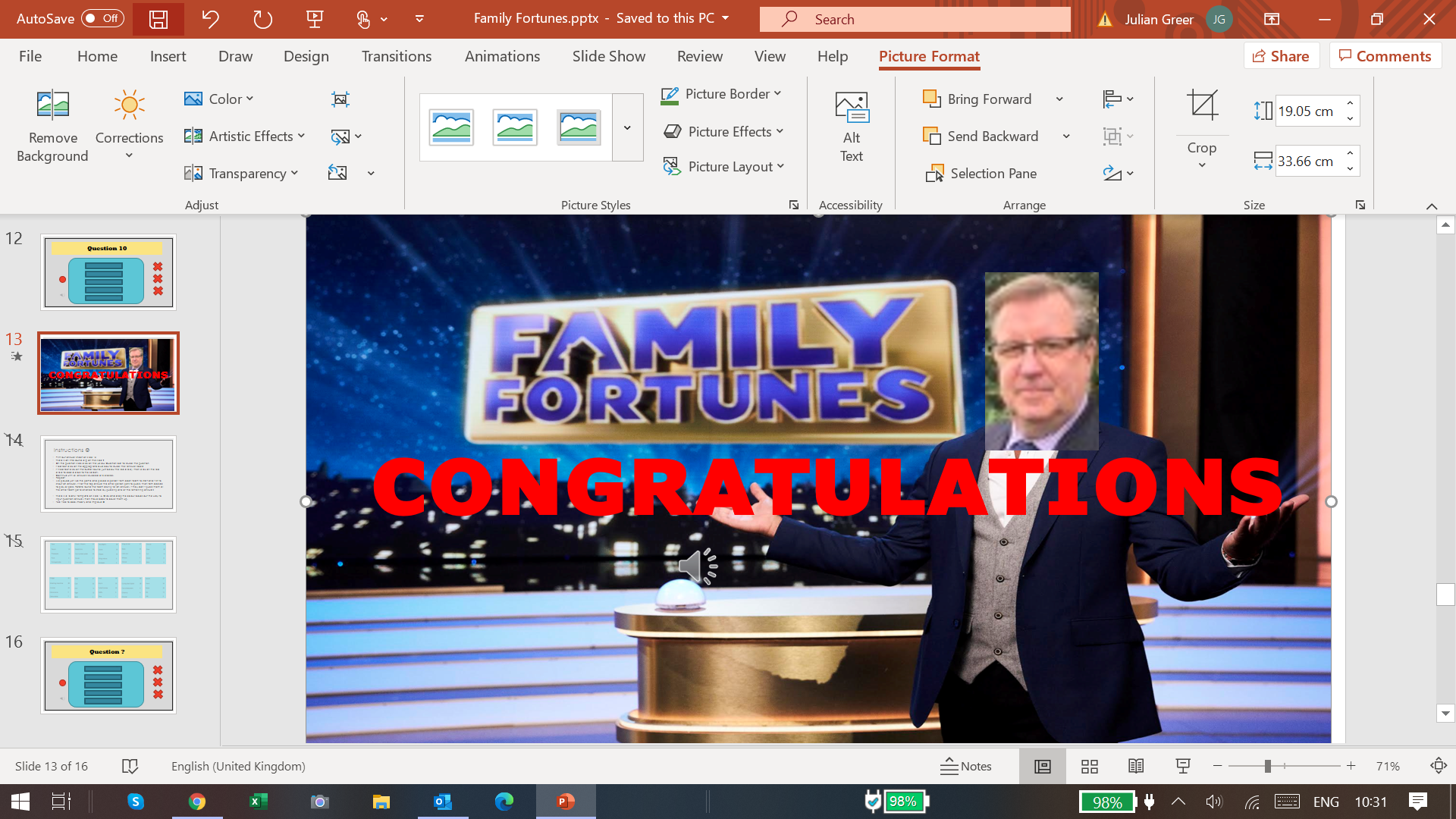 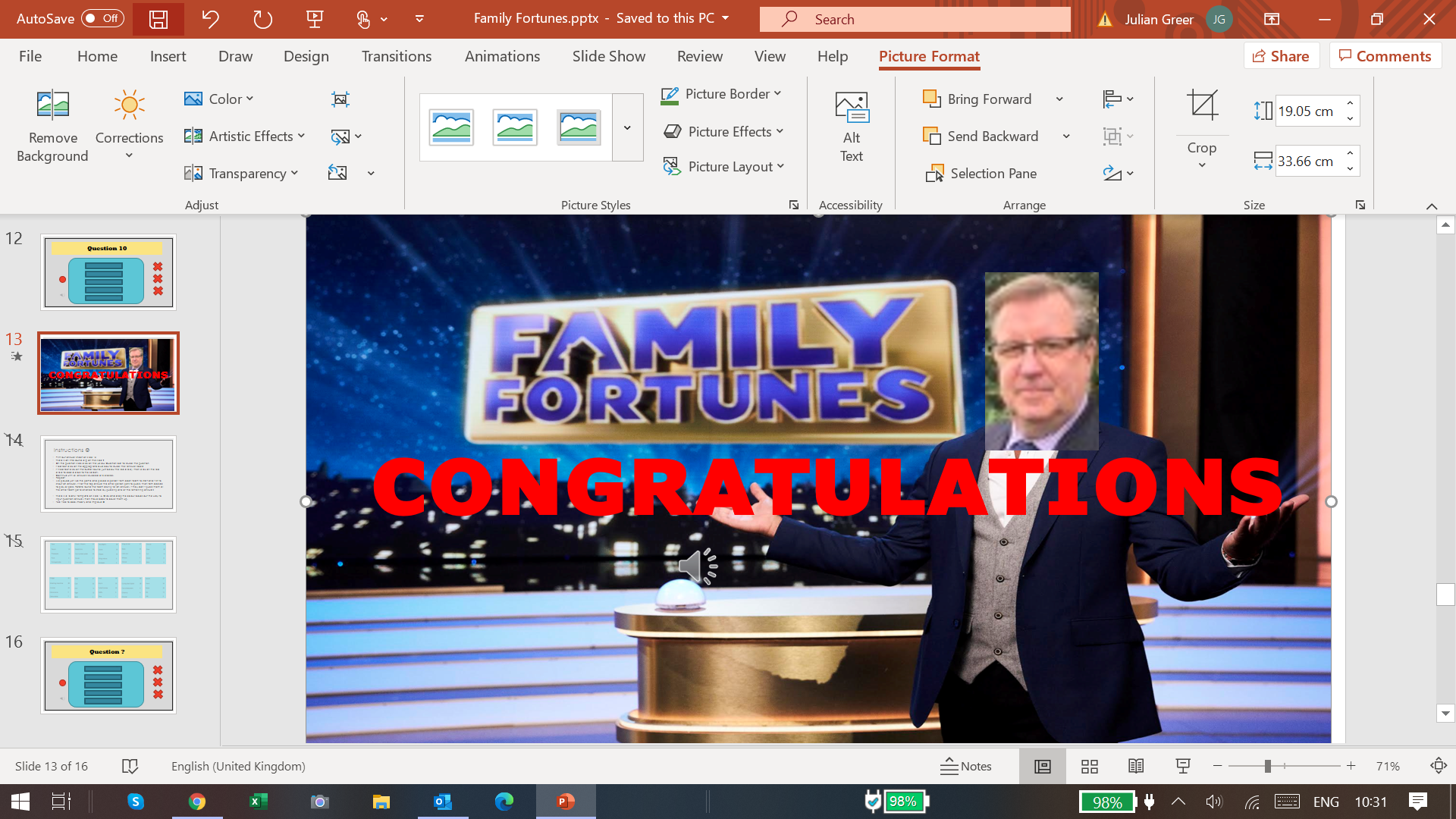 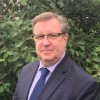 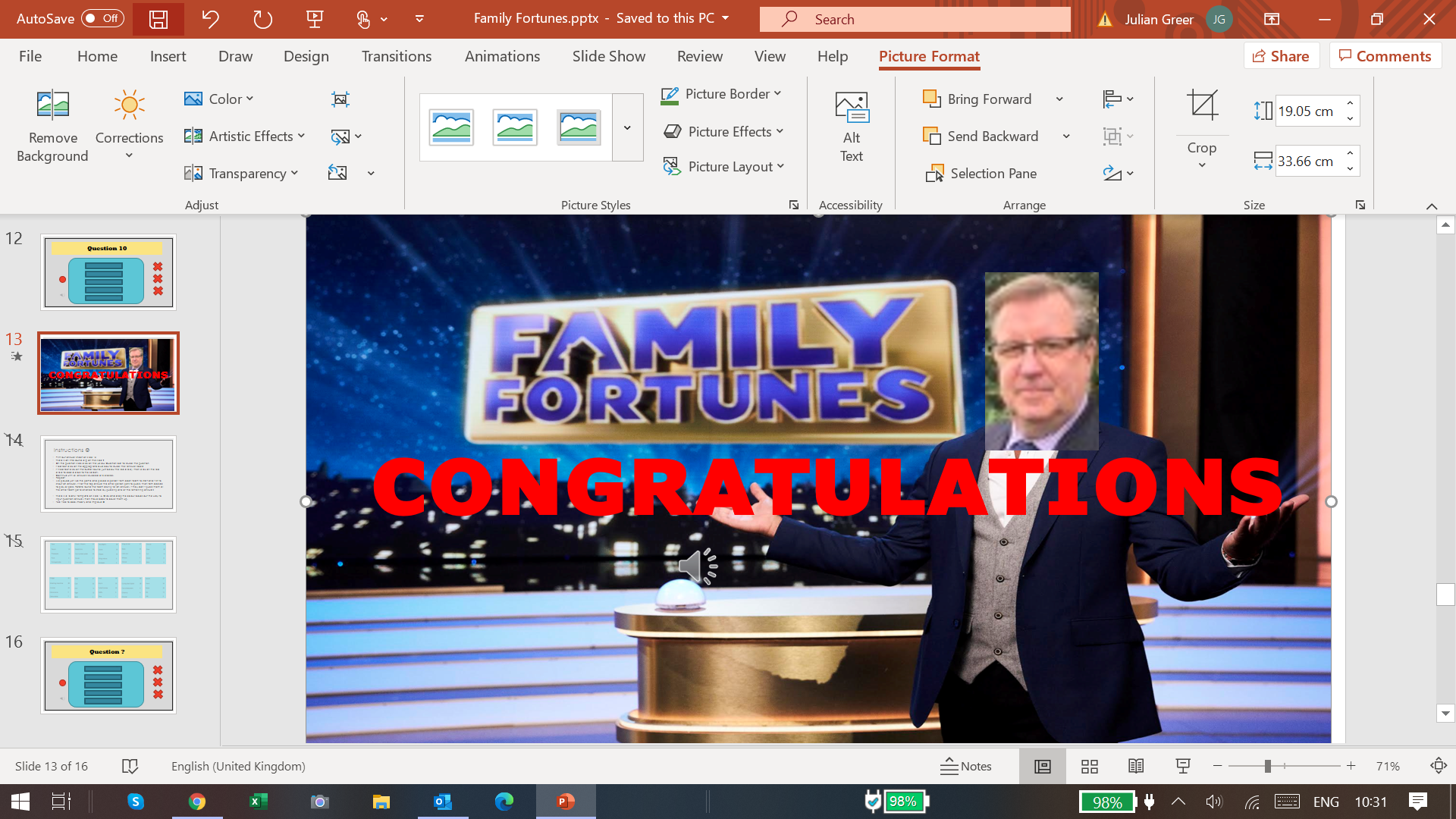 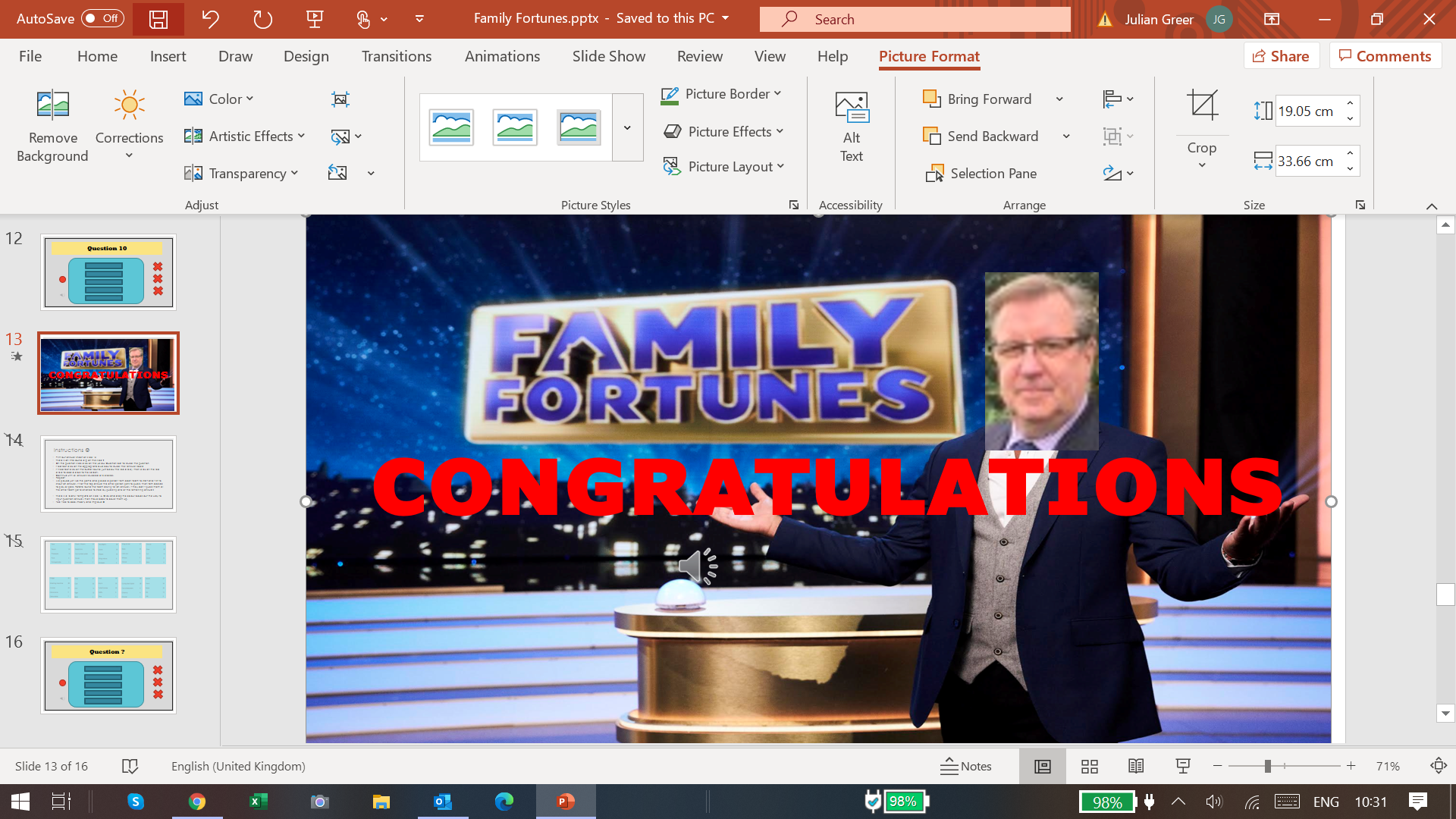 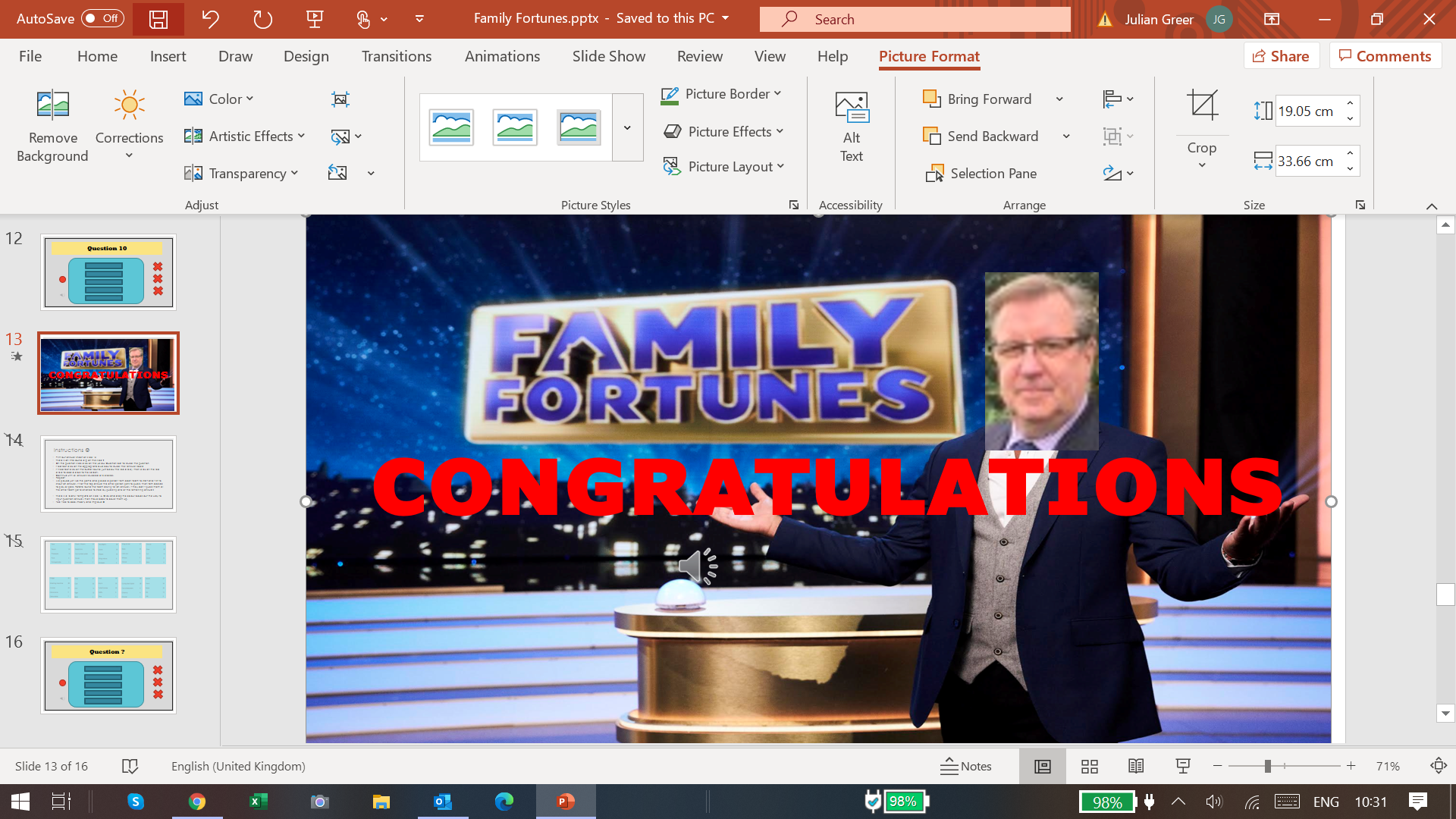 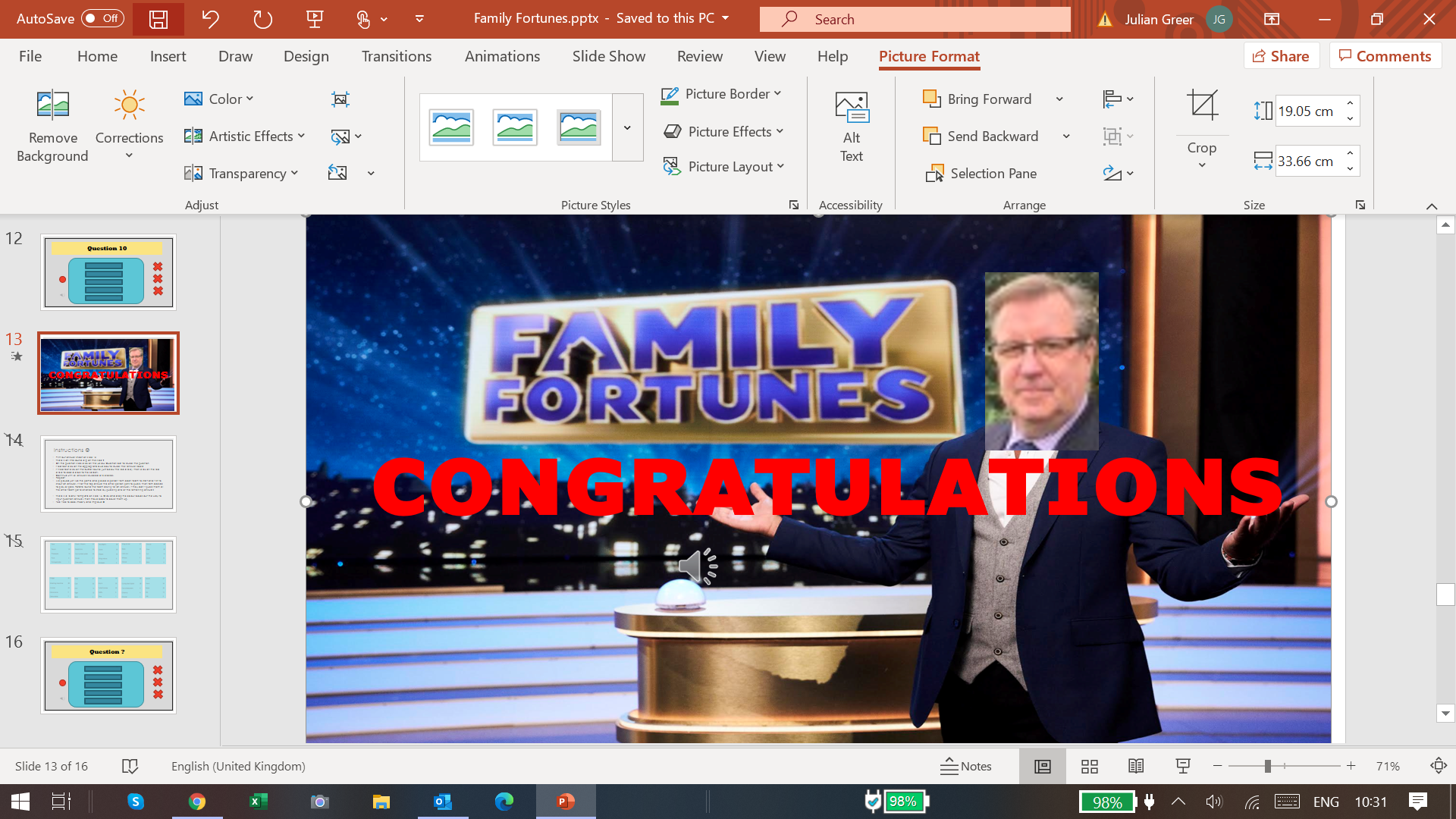 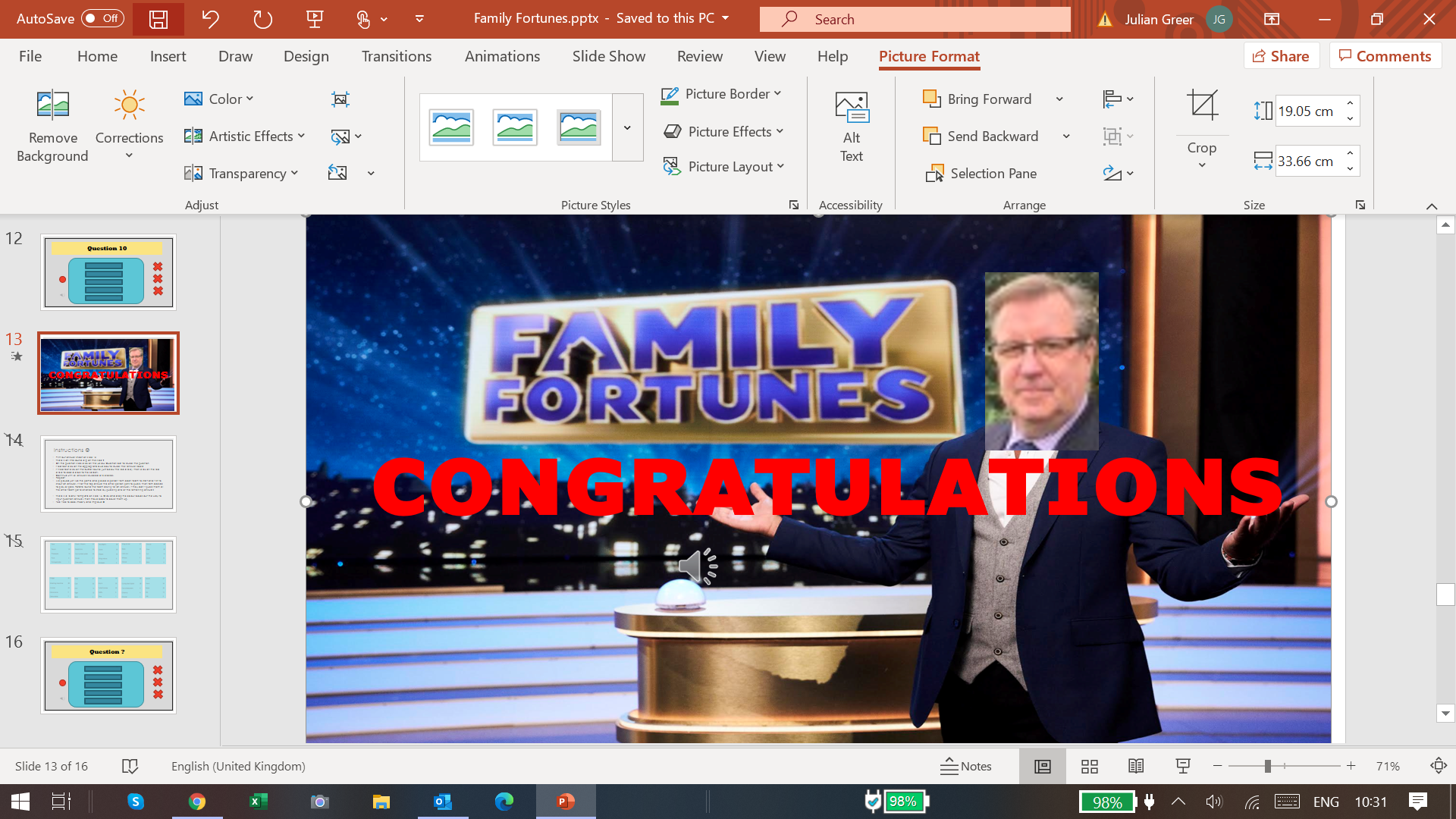 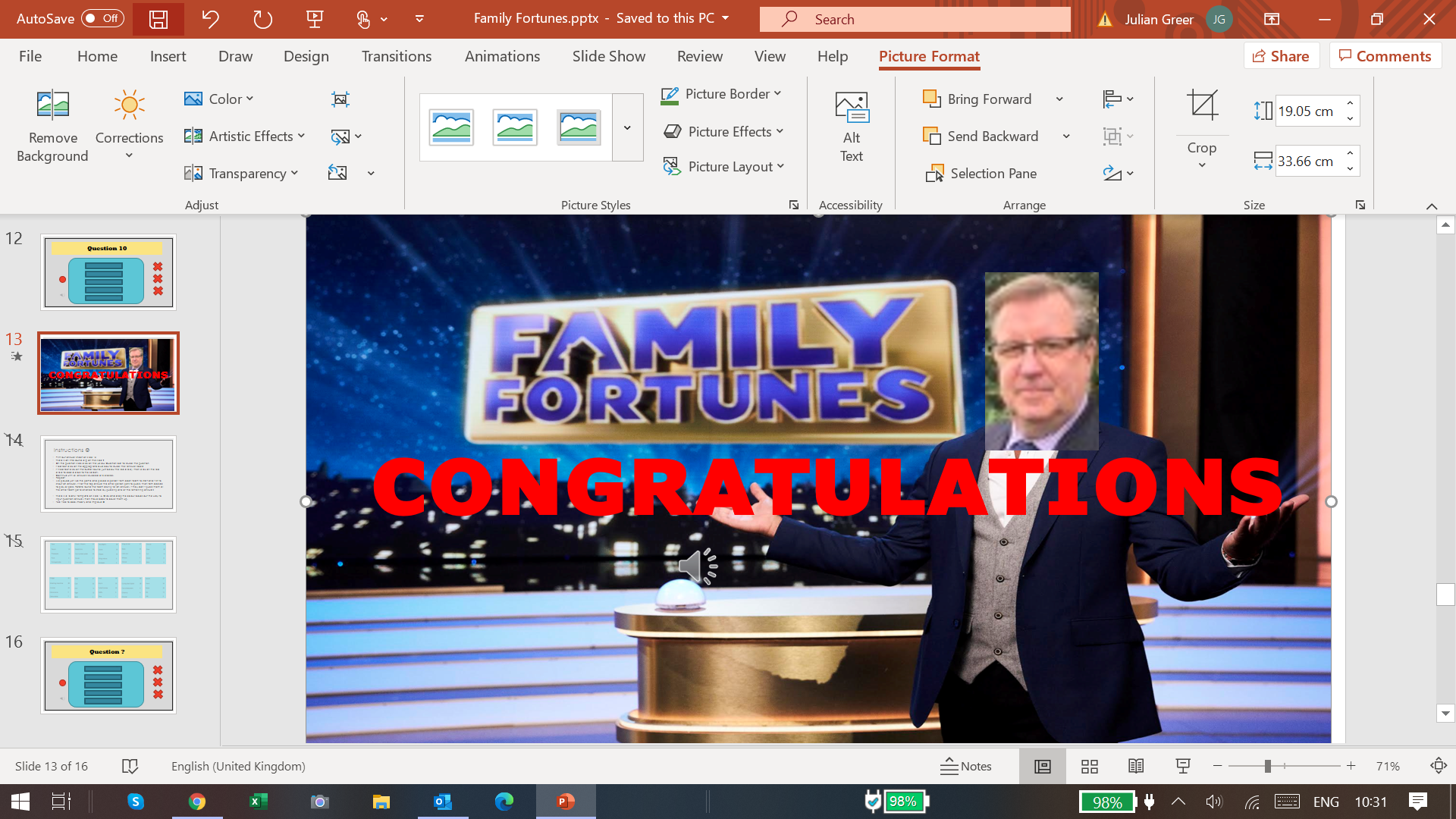 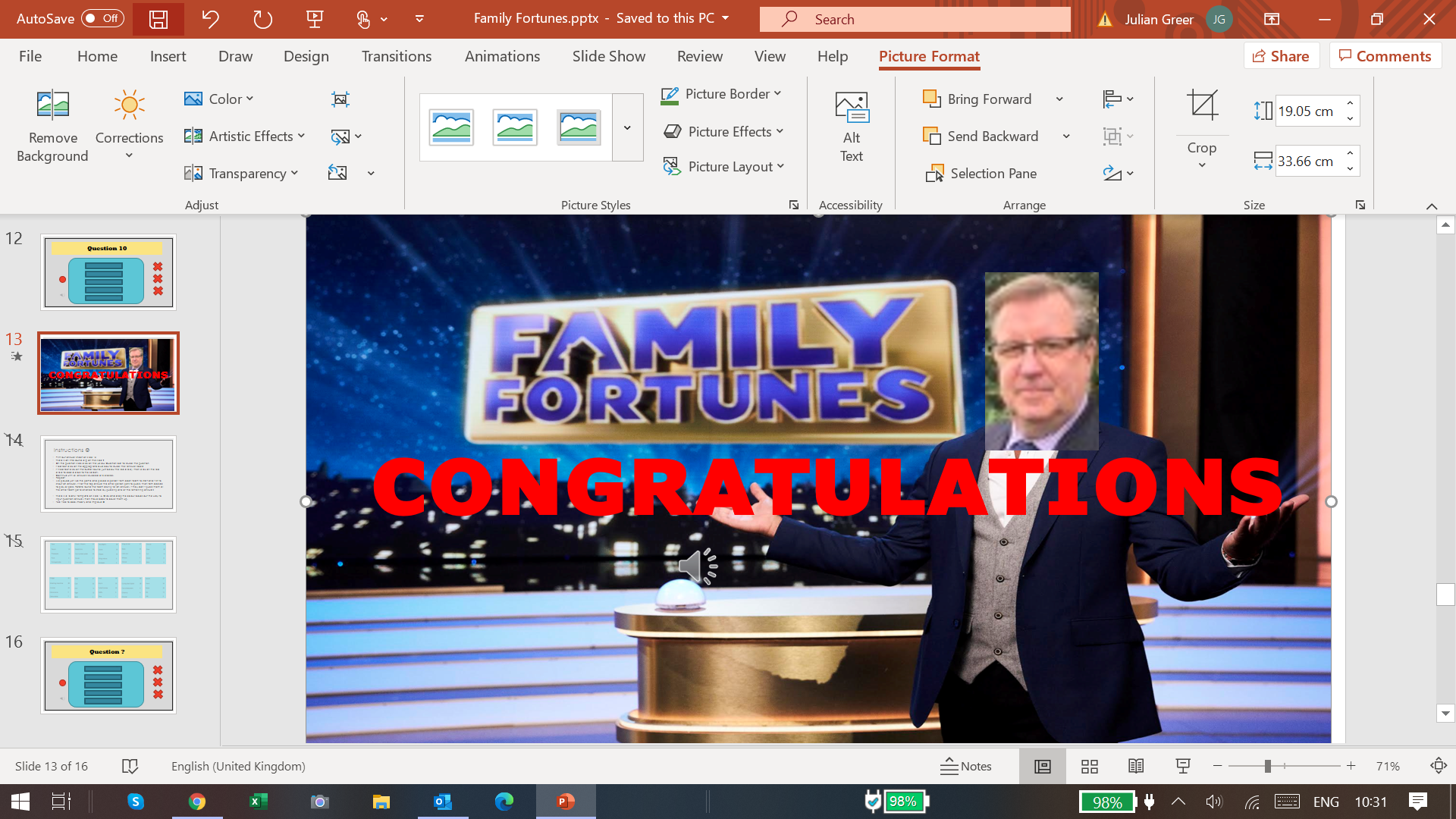 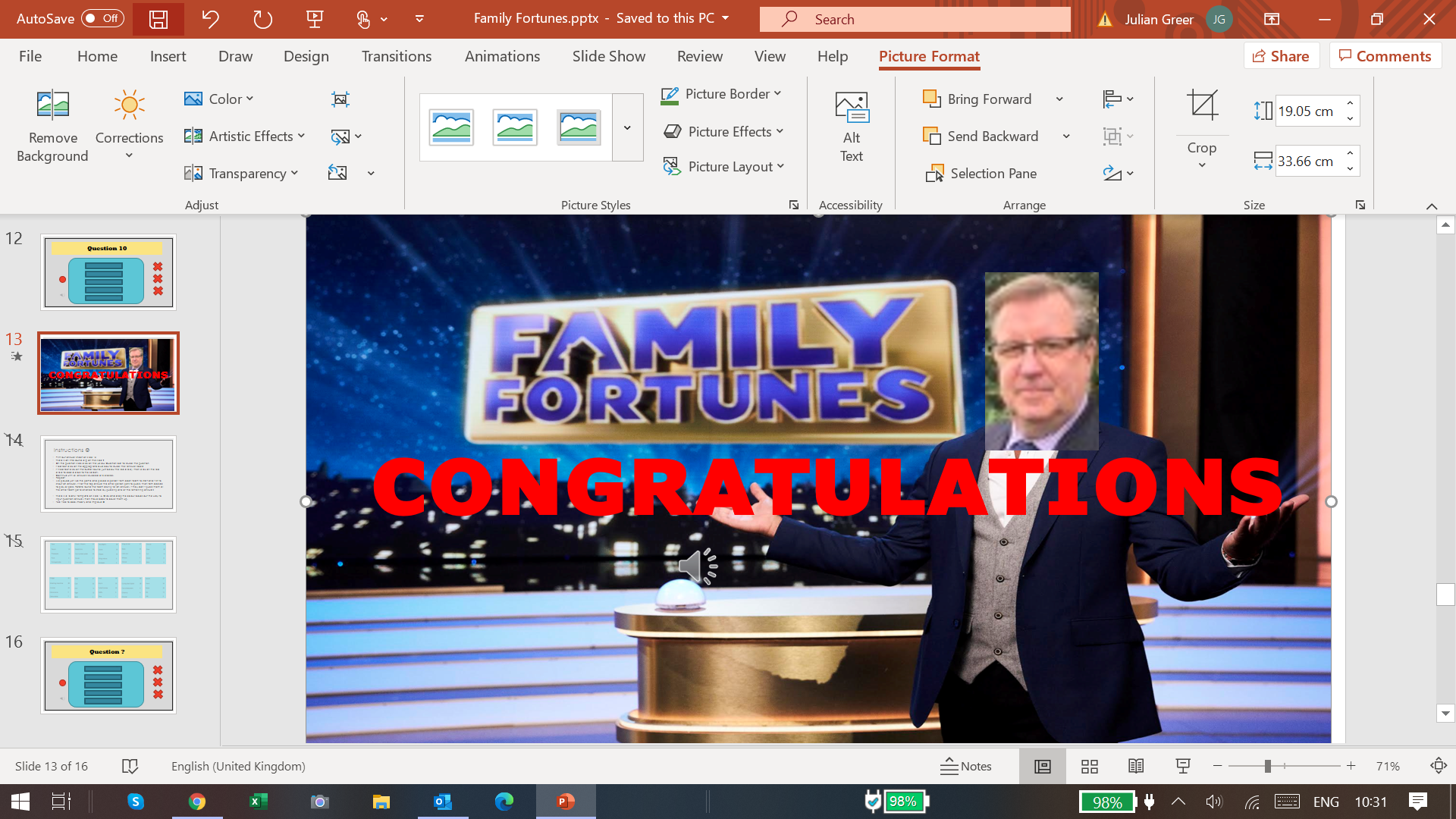 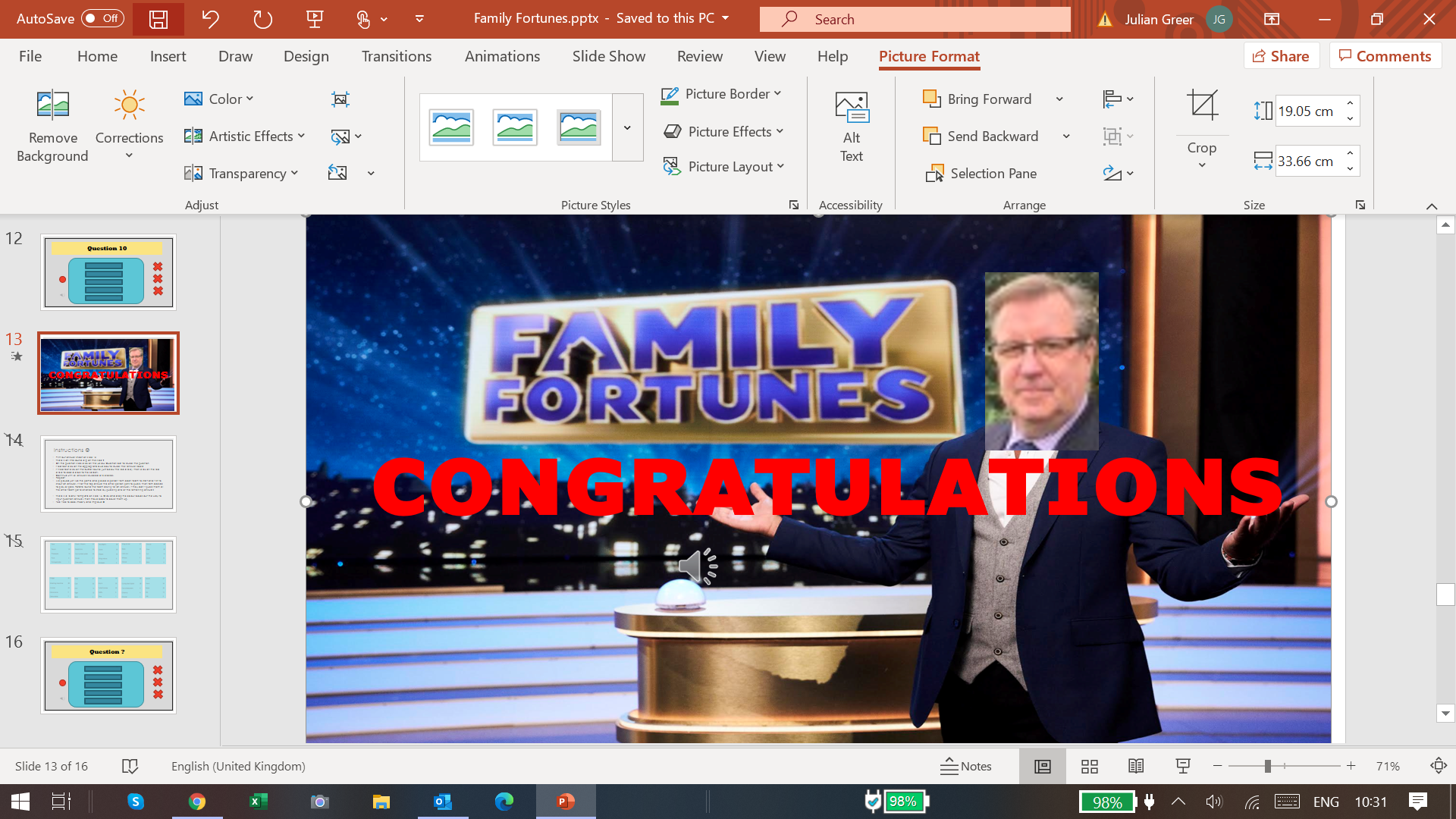 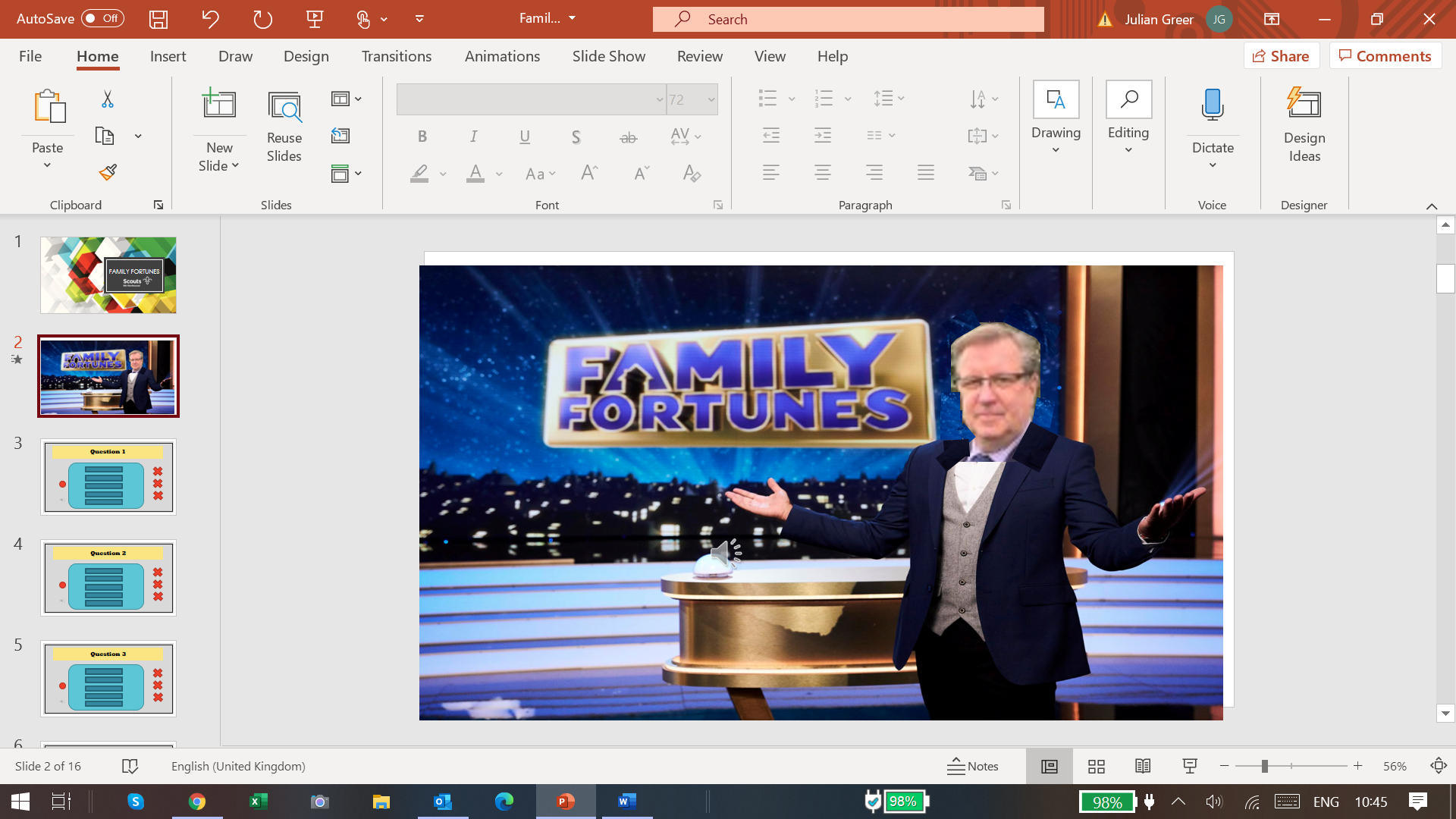 Question 1
A Fruit that begins with the letter “P”
Pear			41
Peach			39
Pineapple		15
Plum			4
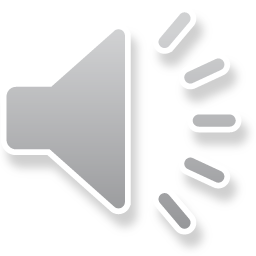 Pomegranate		1
Something that has numbers on it?
Question 2
Clock / Watch		31
Telephone		30
Car number plate	23
House			9
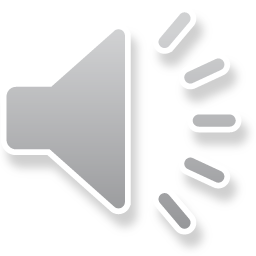 Calculator		7
Question 3
Something that a car has more than one of…….
Headlights		38
Doors			30
Wipers			25
Wing mirrors		5
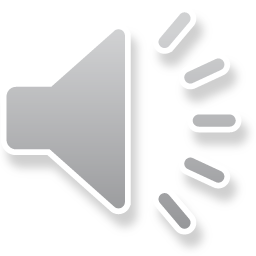 Bumpers		2
Question 4
Something a dog does to tell you how he feels
Wag his tail		47
Barks			35
Licks you		9
Whines			7
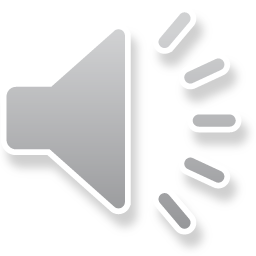 Growls			2
Something you see in the sky
Question 5
Clouds			48
Stars			25
Sun			14
Moon			8
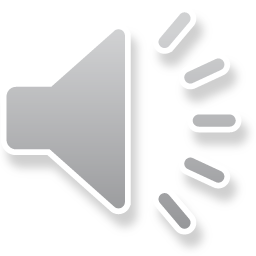 Birds			5
Household appliance you wouldn’t want to do without
Question 6
Fridge			30
Washing machine	28
Cooker			26
Microwave		9
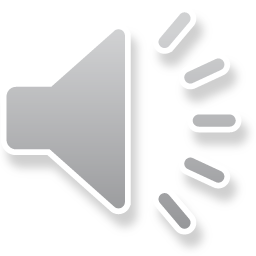 Dishwasher		7
An animal with paws
Question 7
Dog			37
Cat			35
Lion			14
Tiger			12
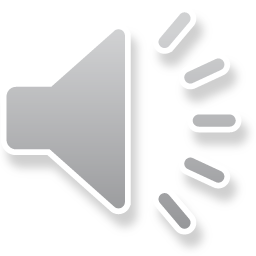 Bear			2
Something that moves very slowly
Question 8
Snail			38
Worm			35
Turtle/Tortoise		23
Traffic			3
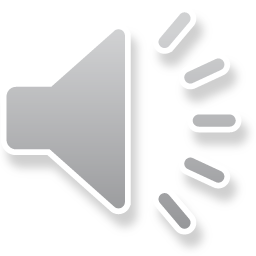 Time			1
Something that has a screen
Question 9
TV			60
Computer/tablet	30
Car windscreen		5
Cinema			4
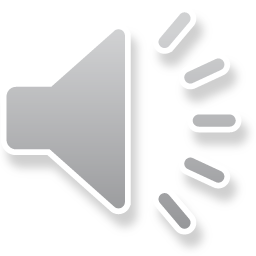 Shower			1
Something people do during a bad film
Question 10
Leave			37
Yawn			26
Sleep			20
Kiss			12
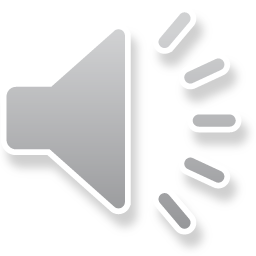 Talk			5
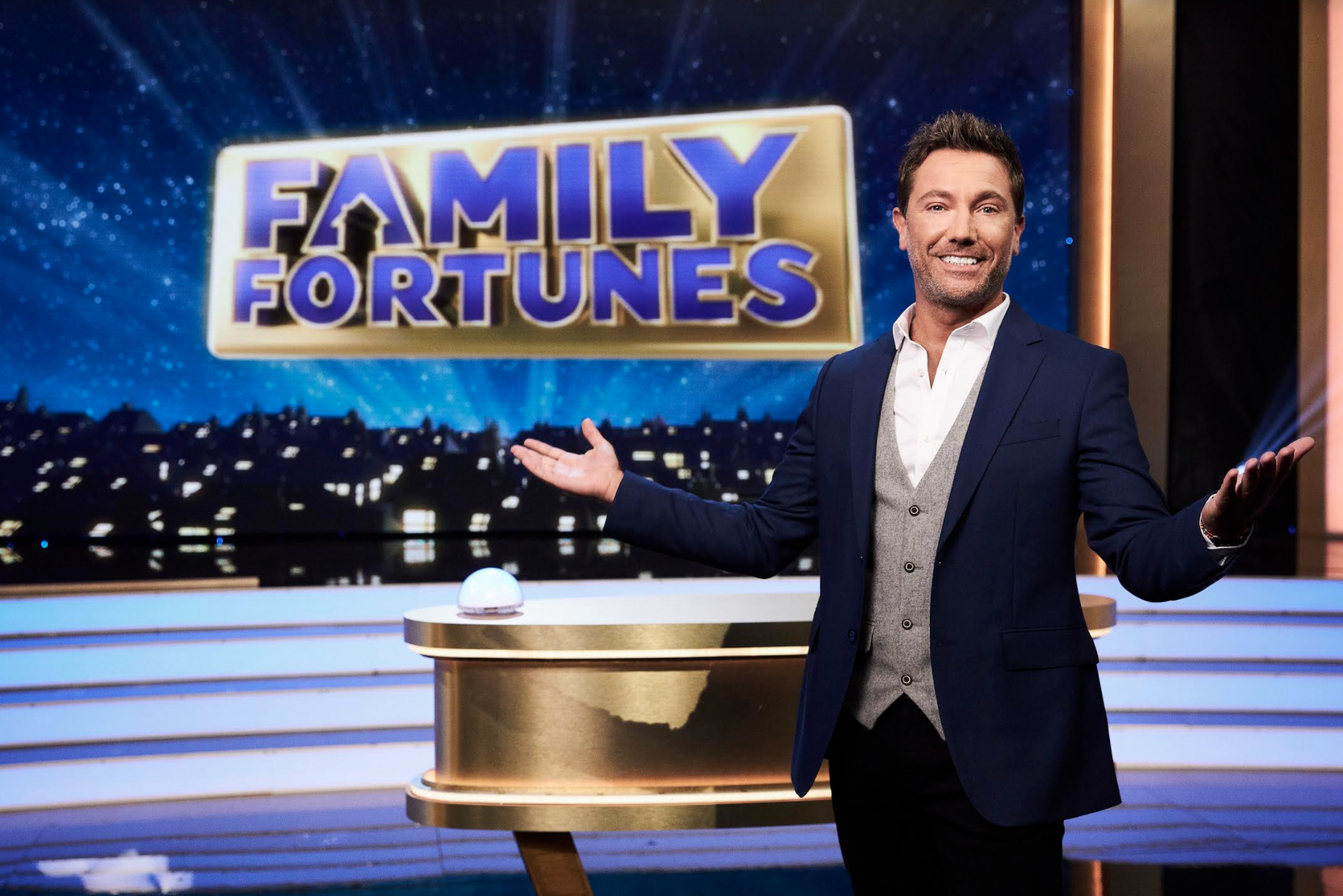 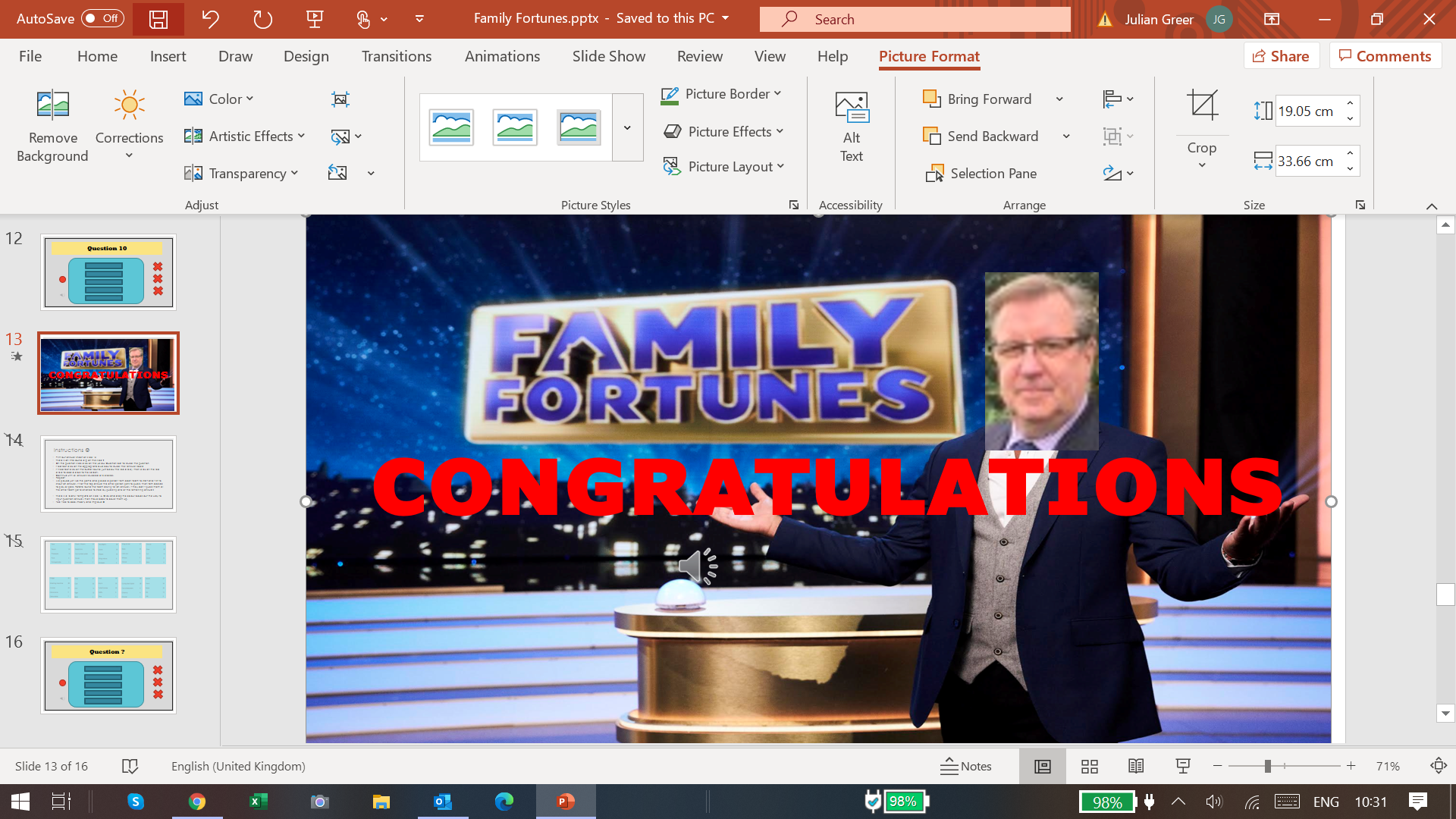 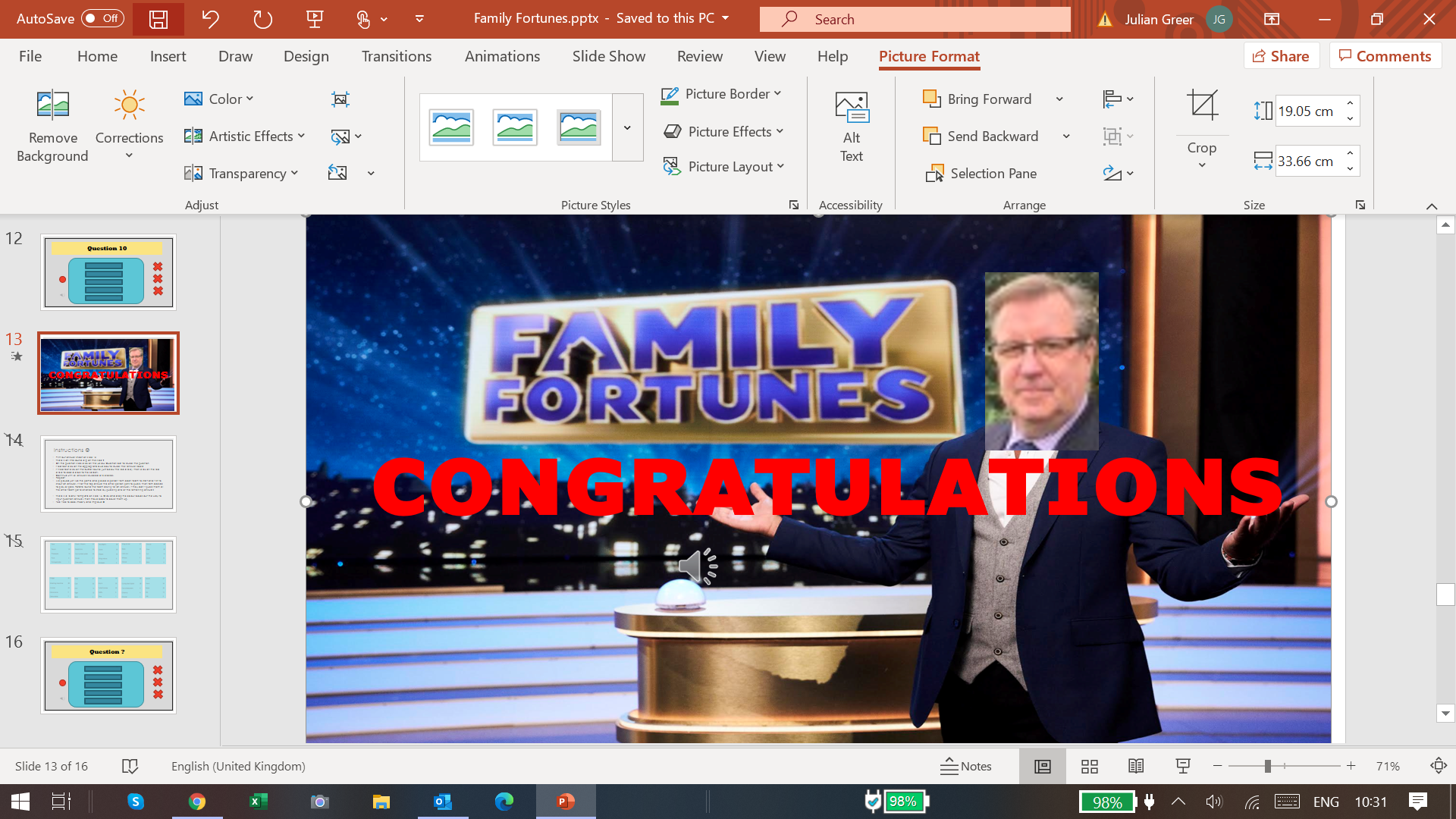 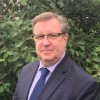 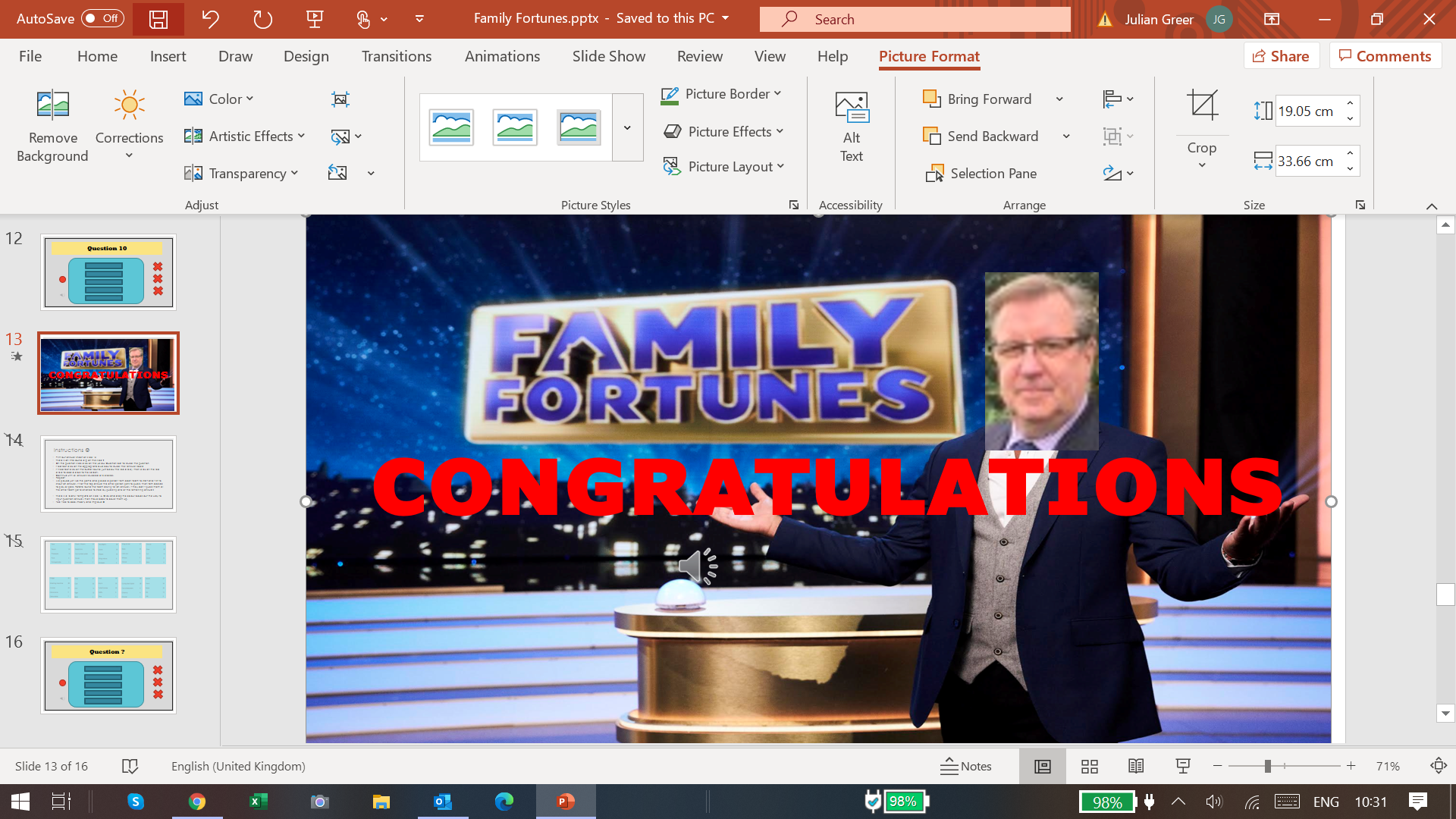 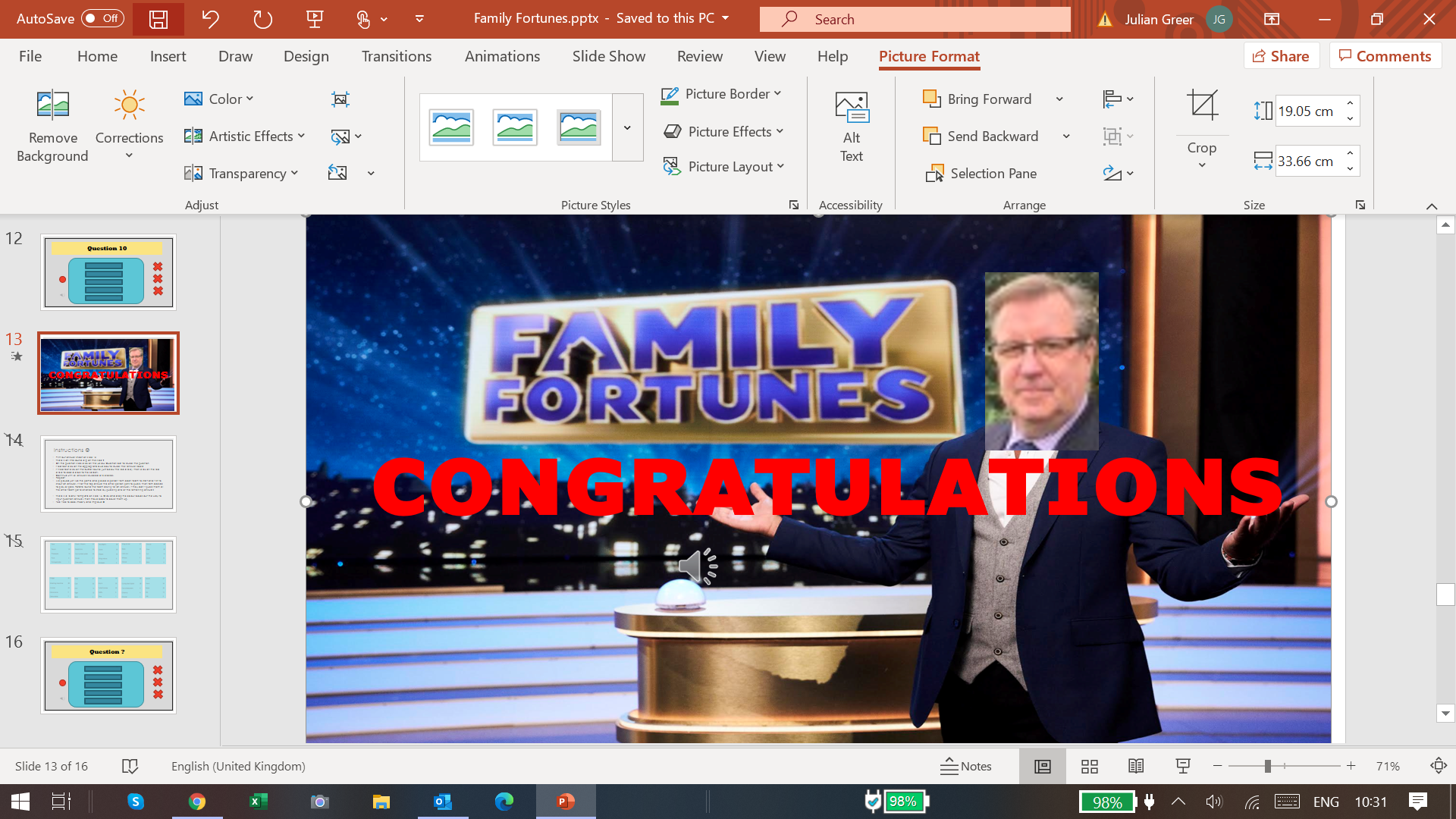 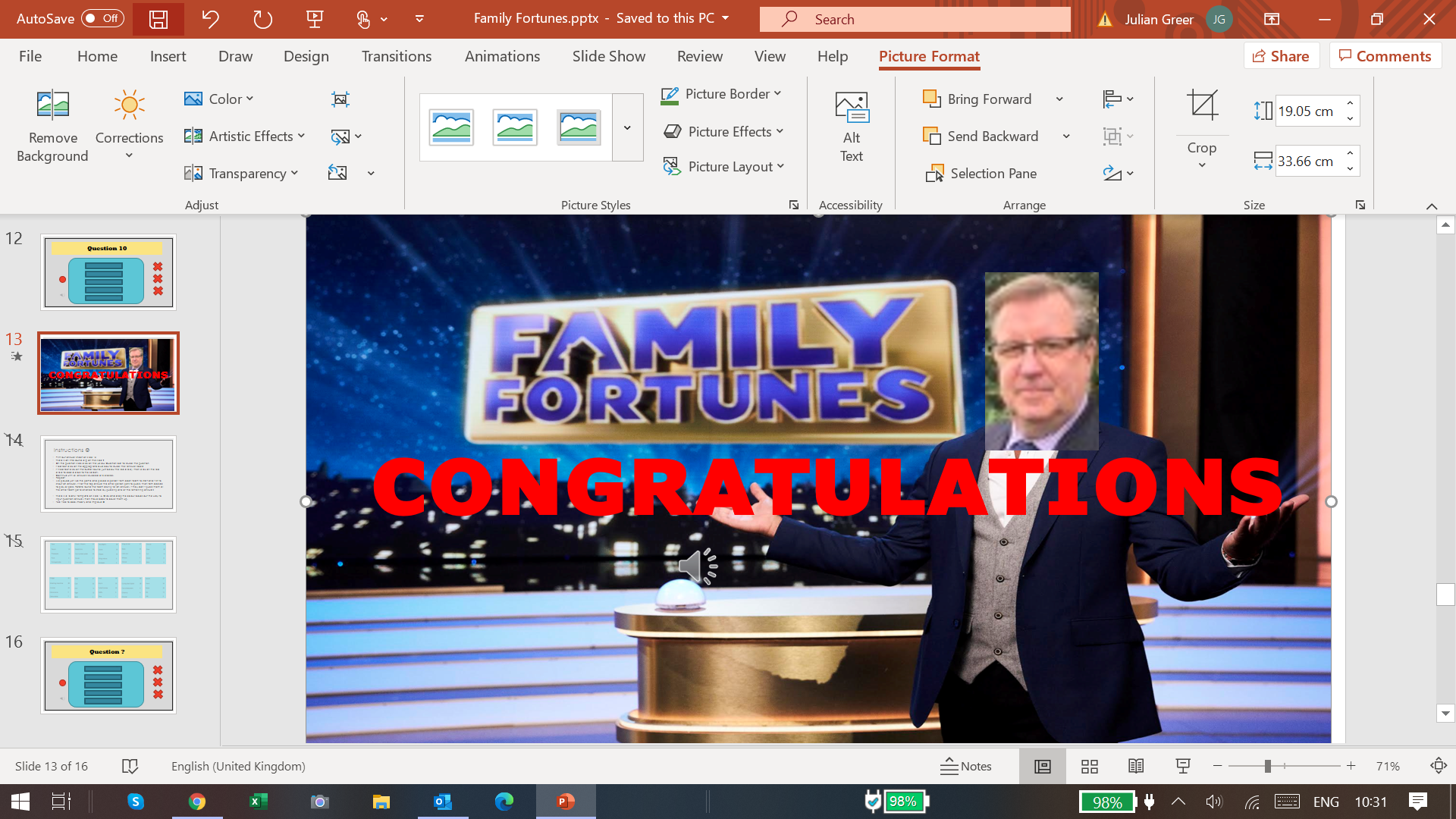 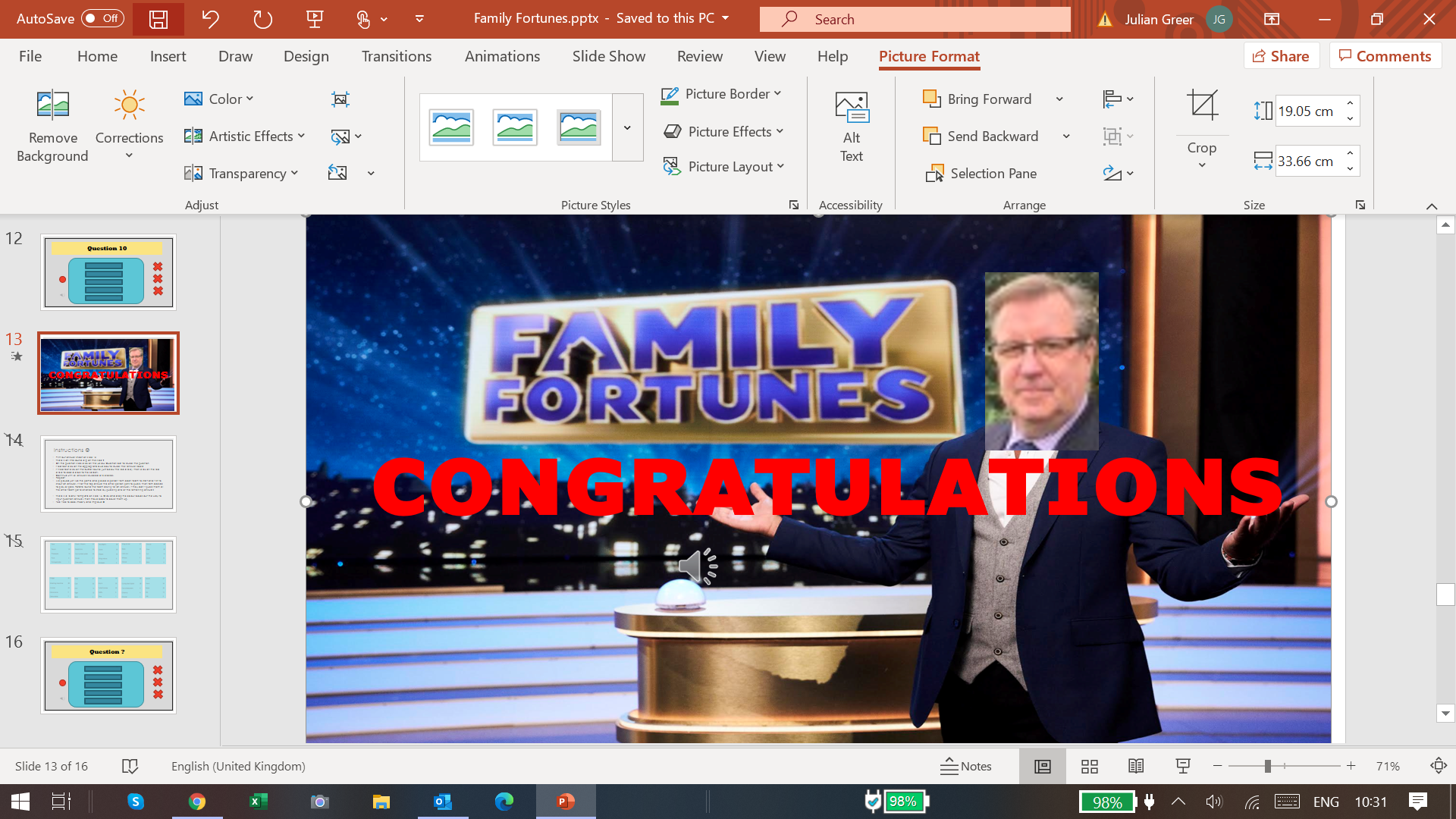 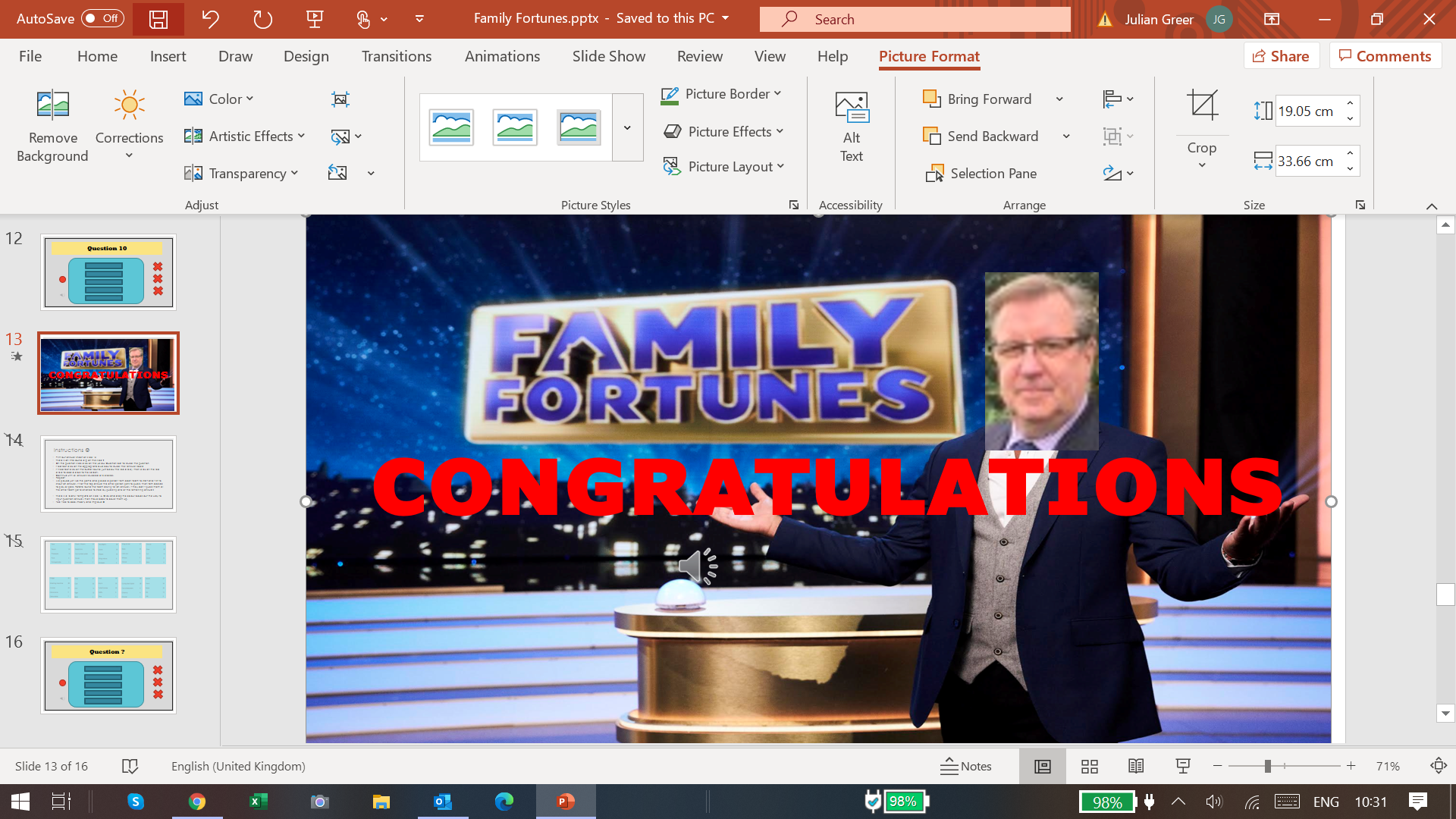 CONGRATULATIONS
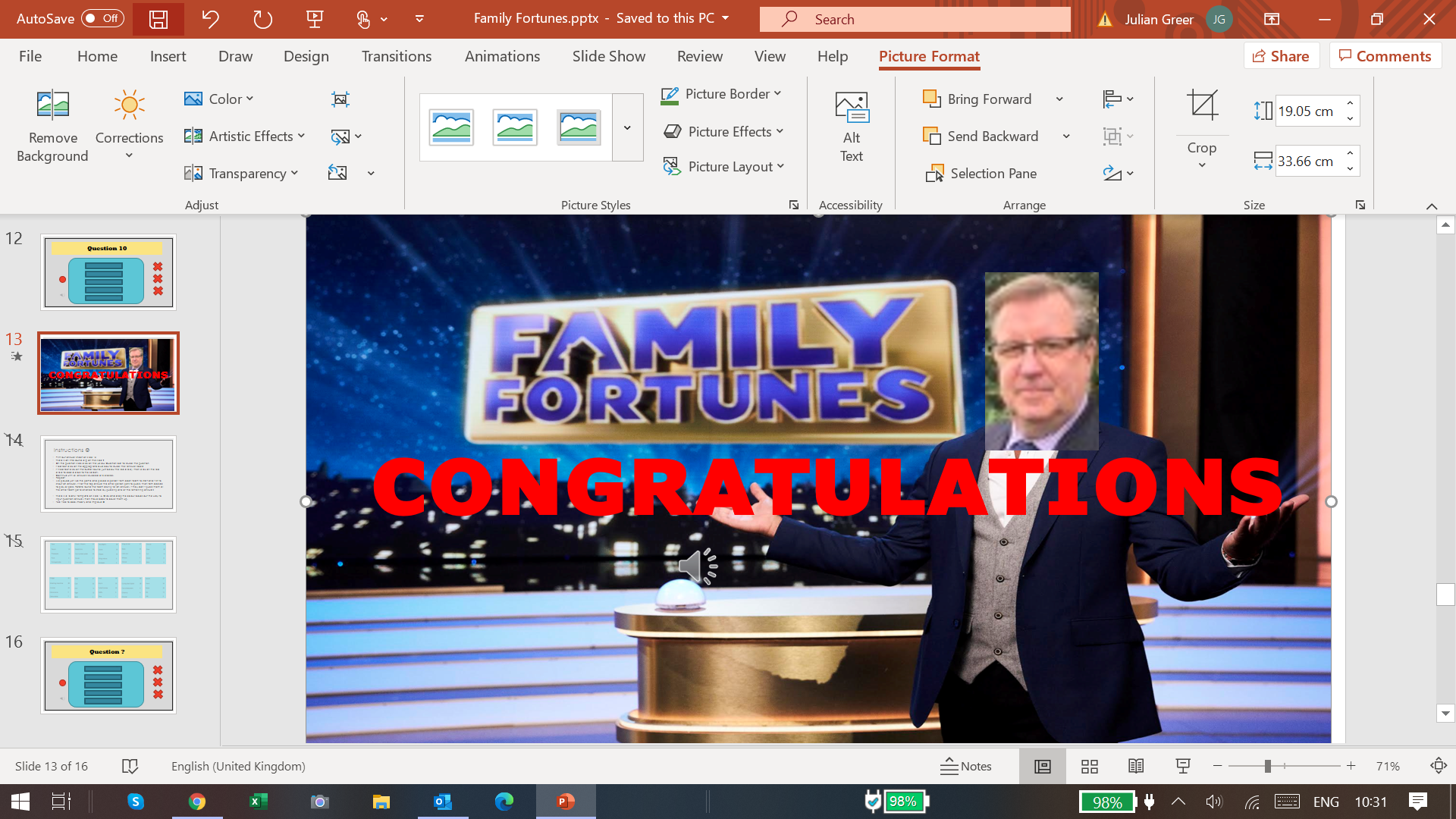 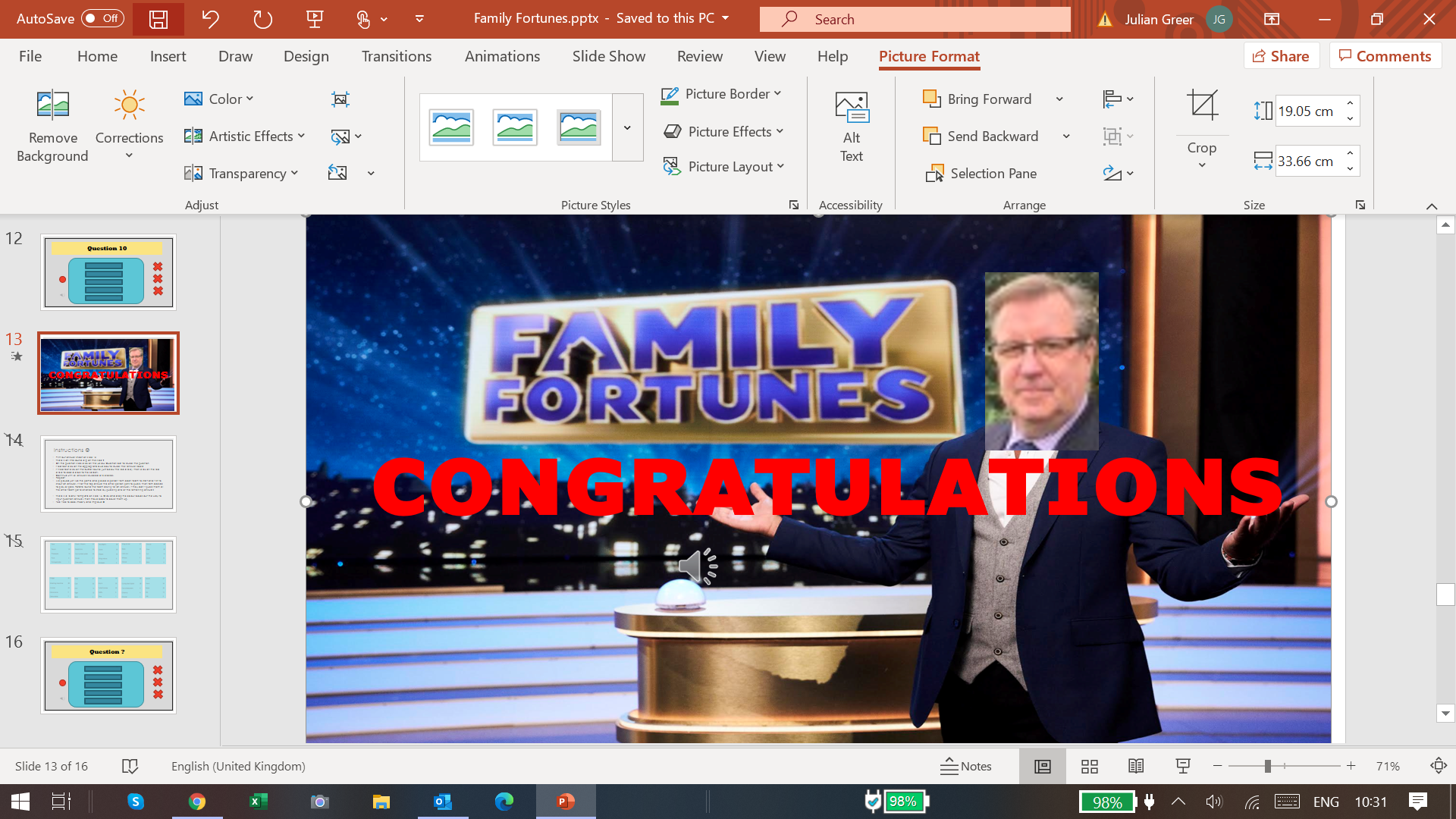 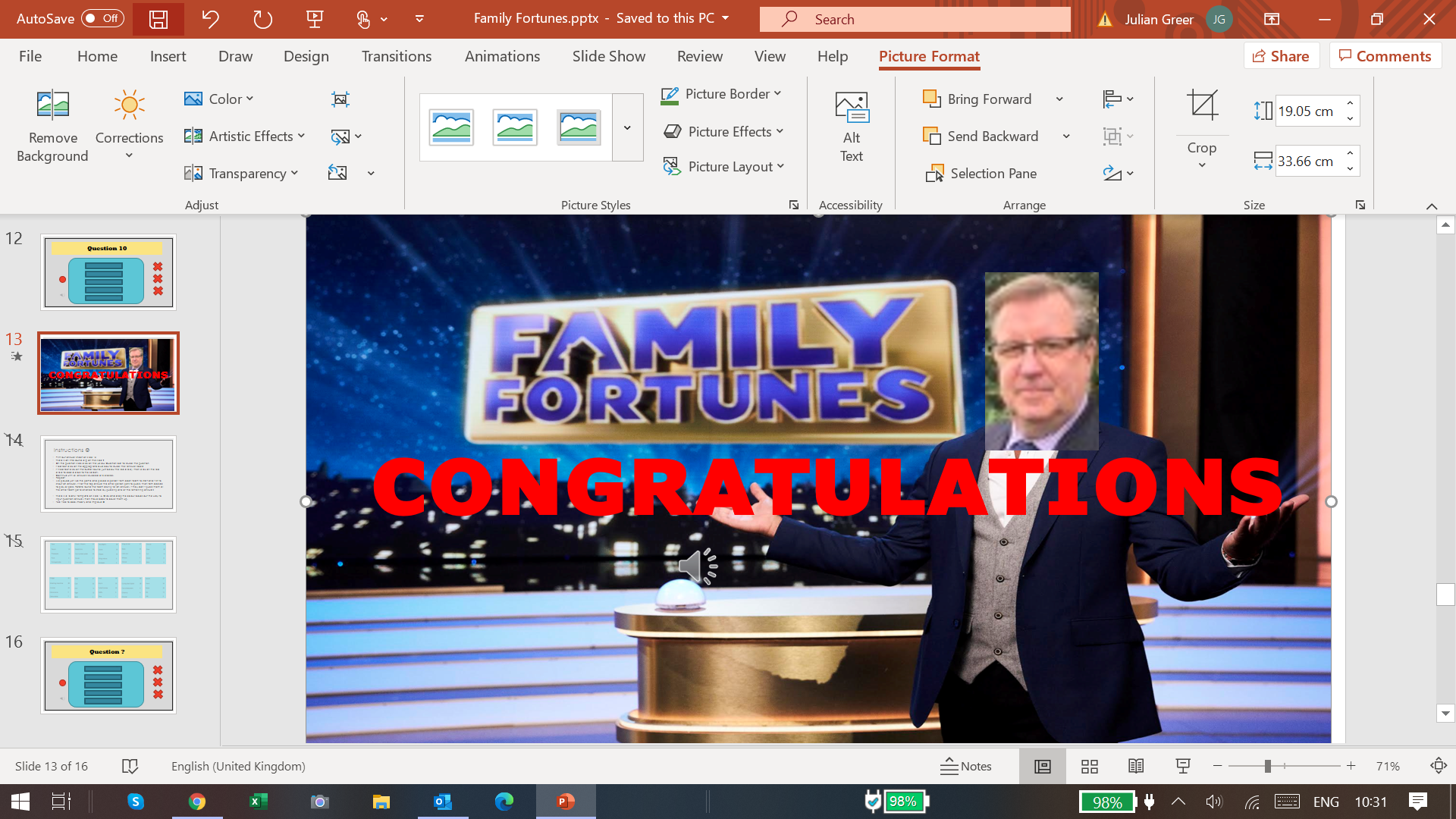 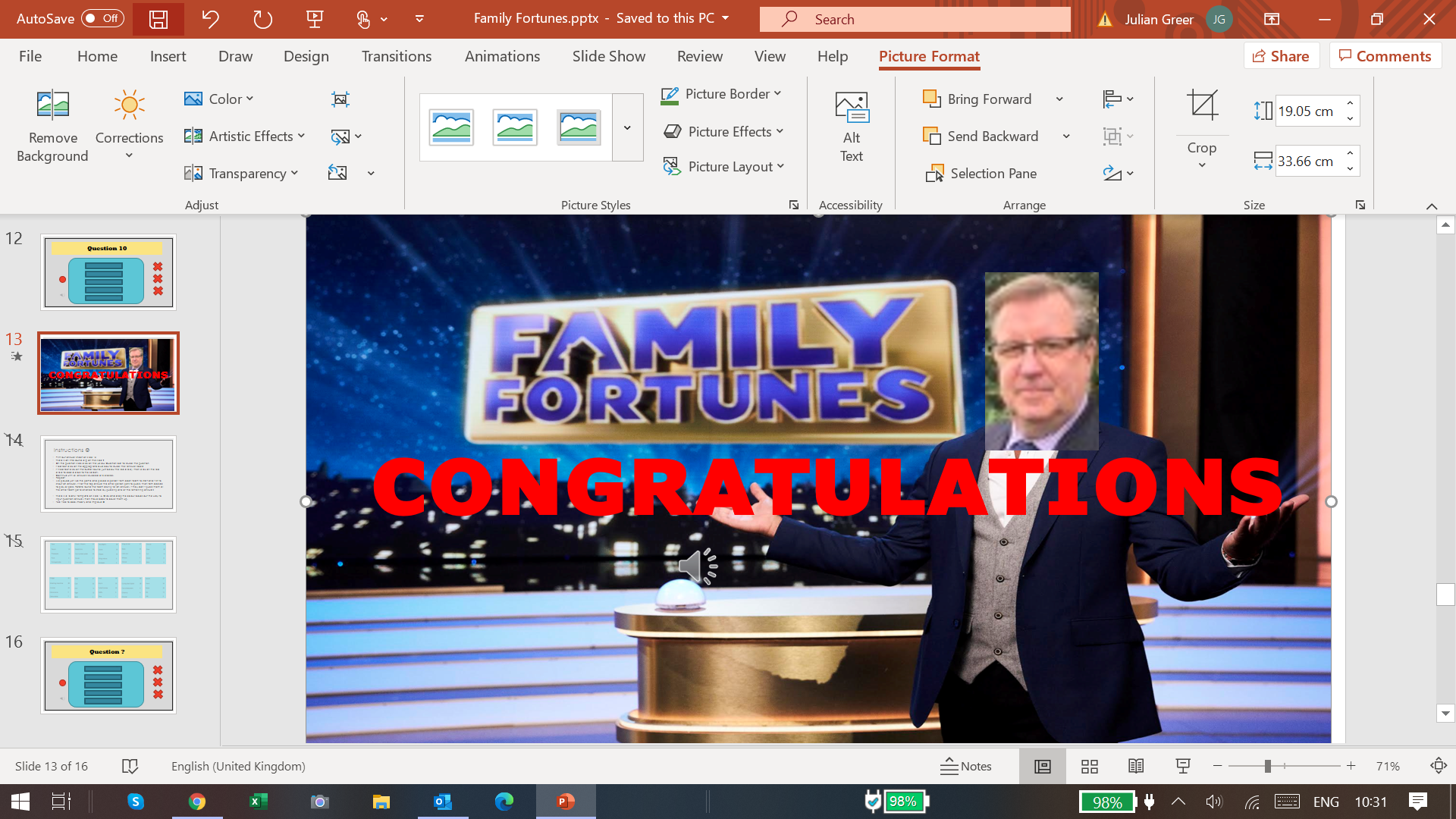 Instructions 
Print out answer sheet on slide 15
There is an into sound clip on the slide 2
On the question slide click on the yellow Question bar to reveal the question
If correct click on the appropriate blue box to reveal their answer/score
If incorrect click on the buzzer sound (just below the red circle). Then click on the red circle to add a cross to the screen.
Continue until all answers revealed or 3 crosses.
Repeat  
We played just like the game and picked a person from each team to start and first to shout an answer. If not the top answer the other person gets to guess. Then tam decide to play or pass. Rotate round the team asking for an answer, if they don’t guess them all the other team get a chance to steal by guessing one of the remaining answers 

There is a ‘blank’ template on slide 16. Click and drag the colour boxes out the way to input question/answer, then move back to cover them up.
Feel free to add, modify and improve 
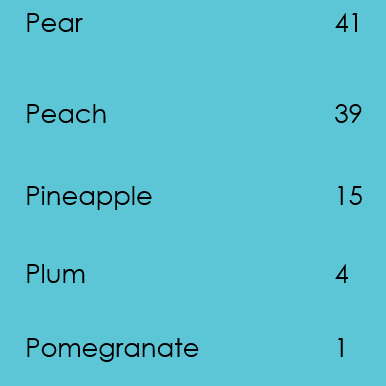 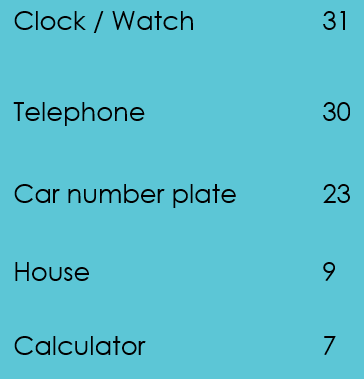 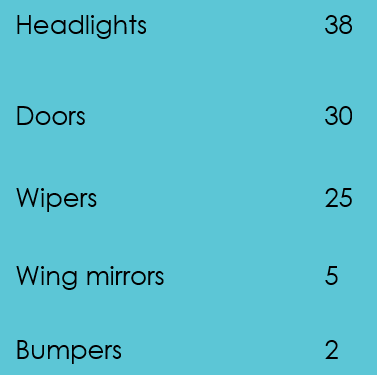 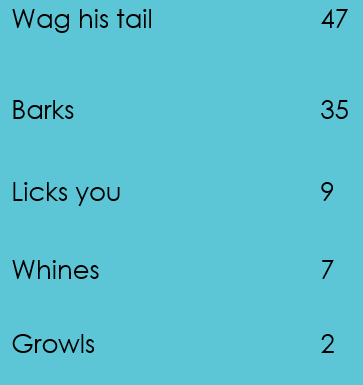 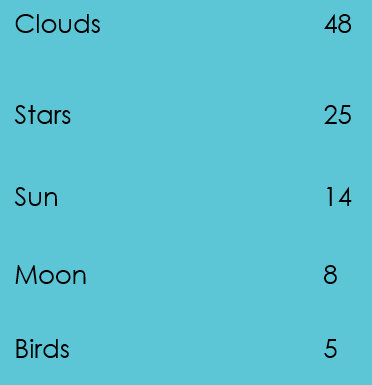 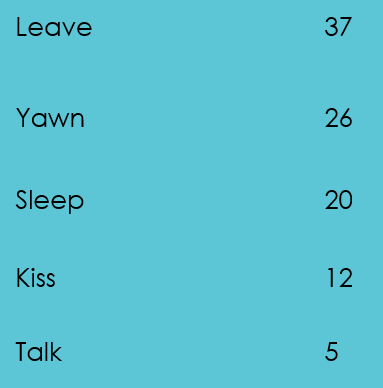 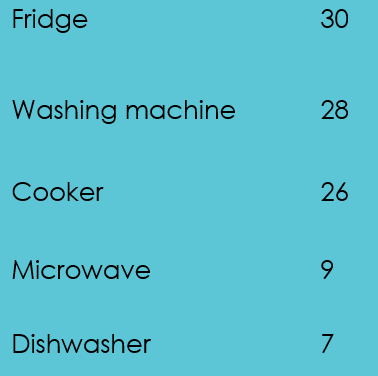 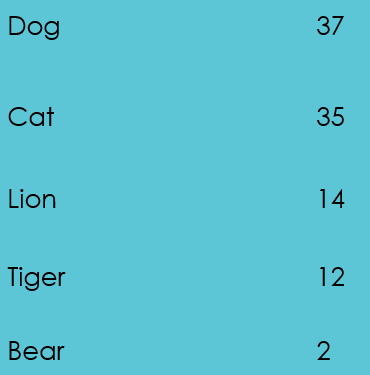 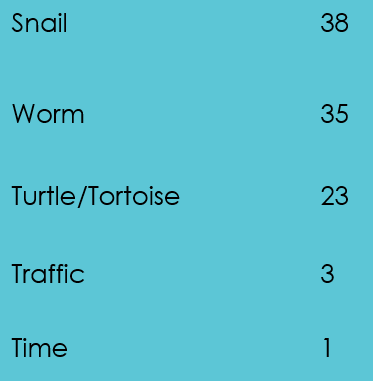 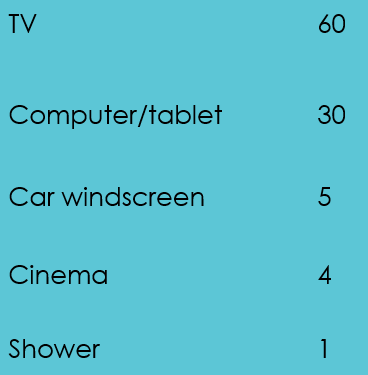 Add question here
Question ?
Blank			0
Blank			0
Blank			0
Blank			0
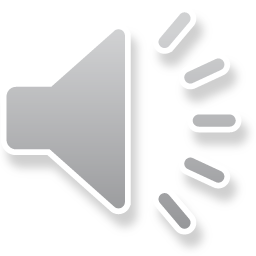 Blank			0